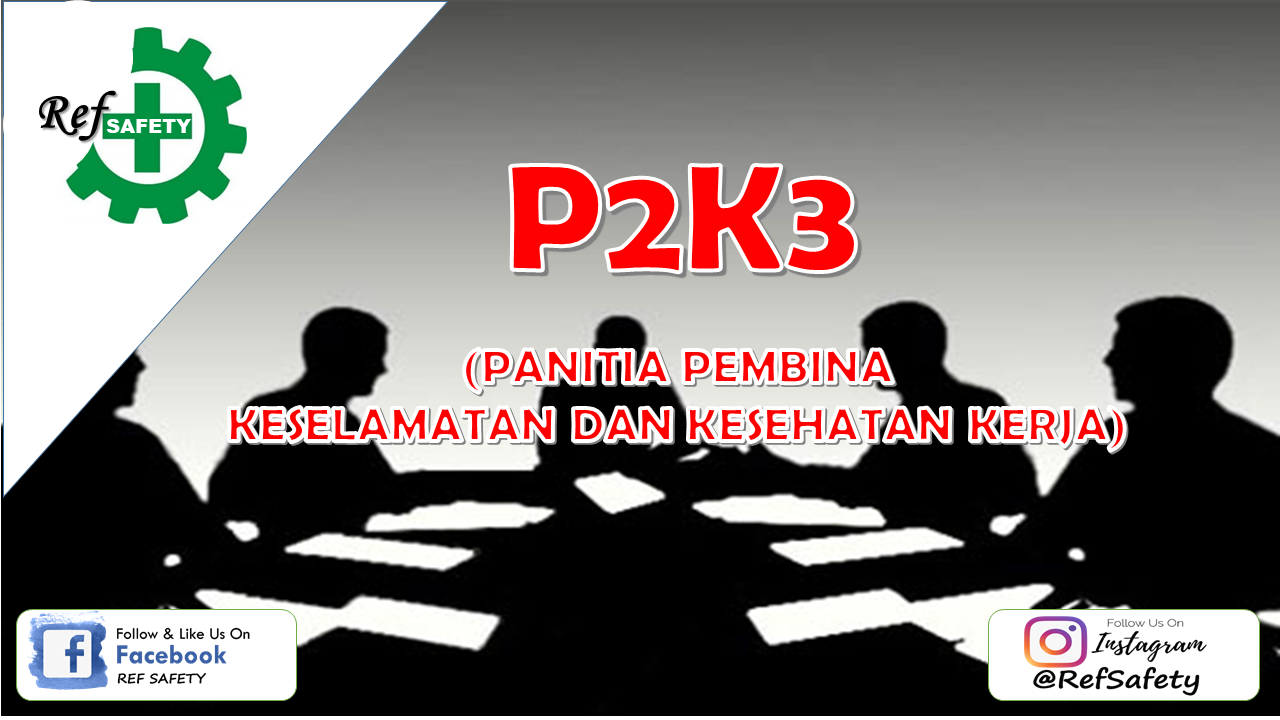 DASAR PEMBENTUKAN P2K3
DASAR PEMBENTUKAN P2K3
Keputusan Menteri Tenaga Kerja No. KEP. 155/MEN/1984 tentang Pembentukan, Susunan dan Tata Kerja DK3N, DK3W dan P2K3  
Keputusan Menteri Tenaga Kerja No. KEP. 04/MEN/1987 tentang P2K3  dan Tata Cara Penunjukan AK3
MENGAPA P2K3 PERLU DIBENTUK?
UU no 1 tahun 1970 ttg Keselamatan Kerja, Pasal 10 (1) bahwa “Menteri Tenaga Kerja berwenang membentuk P2K3  
Mengembangkan kerja sama, saling pengertian dan partisipasi efektif  
P2K3 mempunyai peran central dalam menjamin kinerja K3  
P2K3 sebagai wadah forum rembuk K3 anatara pengurus dan perwakilan tenaga kerja bersama-sama untuk  isu-isu umum K3
Tahap Persiapan Pembentukan
Membuat kebijakan K3 Perusahaan 
Menginventarisasi calon Pengurus dan anggota P2K3
Konsultasi dengan Dinas Tenaga Kerja Setempat
Membuat kebijakan K3 Perusahaan
“SAFETY AND HEALTH POLICY”. Harus mencerminkan
Menyatakan K3 salah satu faktor kelancaran proses produksi perusahaan
Menyatakan tanggung jawab pemimpin
Memahami dan aktif kegiatan K3 yang diselengarakan perusahaan
Melakuukan pembinaan dan latihan 
Menyediakan anggaran K3 yang cukup
Alasan pentingnya kebijakan K3
Untuk mempermudah 
Pelaksanaan K3 dengan berpedoman kebijaka K3
Pelaksanaan Pengawasan K3 
 Para pekerja memenuhi peraturan K3, SOP dan Instruksi lainnya